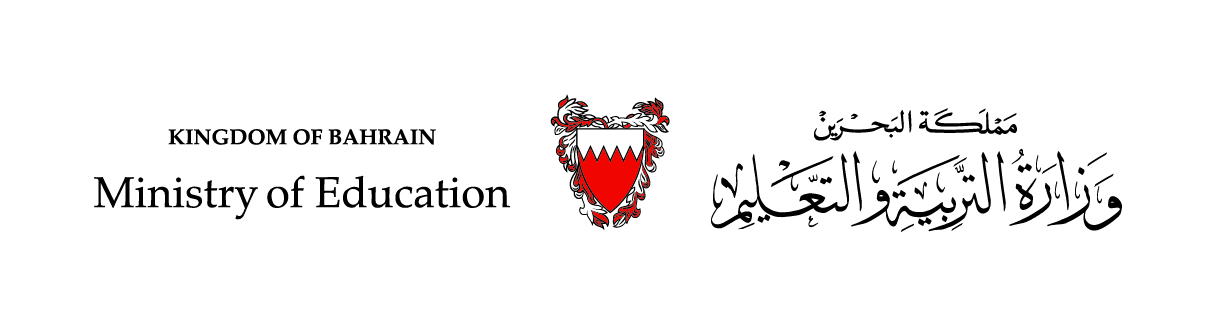 دَرْسٌ في مادّة اللُّغة العَربيّة

إسناد الفعل المعتلّ إلى الضّمائر(1)
الفعل المِثال والفعل الأَجْوَف

     للصّفّ الثّالث الإعدادي
      الفصل الدّراسيّ الثّاني
وزارة التربية والتعليم –الفصل الدراسي الثاني 2020-2021م
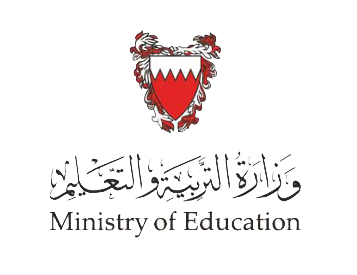 لغة عربية: إسناد الفعل المعتلّ إلى الضّمائر(1)
أهداف الدّرس:
التّمييزُ بين الفِعْلِ المُعْتَلِّ المِثَال والفِعْلِ المُعْتَلِّ الأجْوَفِ.
إسنادُ الفِعْلِ المُعْتَلِّ المِثَالِ وَ الفِعْلِ المُعتَلِّ الأجْوَفِ إلى الضّمائر المتحرّكة والسّاكنة.
 توظيفُ الفِعْلِ المُعْتَلِّ المِثَال و الفِعْلِ المُعتَلِّ الأجْوَفِ في فِقْرَةٍ  توظيفًا سليمًا.
وزارة التربية والتعليم –الفصل الدراسي الثاني 2020-2021م
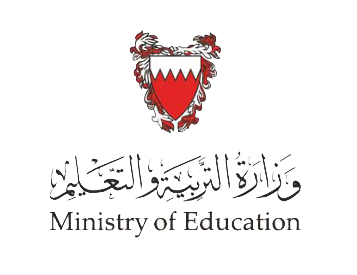 لغة عربية: إسناد الفعل المعتلّ إلى الضّمائر(1)
أتذكّر
تعلَّمتُ فيما سبقَ أنَّ الأفعال في اللّغة تنقسم بحسب أنواع حروفها إلى:
فعل معتلّ الآخر
فعل صحيح
هو ما كانت آخر حروفه الأصليّة حرف علّة( و،ا،ي)
هو ما كانت حروفه الأصليّة خالية من أحرف العلّة( و ، ا ، ي)
نما
جلس
سمع
رمى
حضر
سعى
ونستطيع تحديد أصل الألف في آخر الفعل المعتلّ بطريقتين:
ينمو
نَمَا
- نأتي بمضارع الفعل
سَعْيٌ
سَعَى
- نأتي بالمصدر الصّريح
وزارة التربية والتعليم –الفصل الدراسي الثاني 2020-2021م
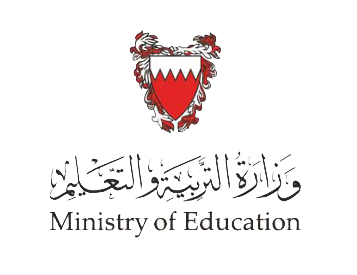 لغة عربية: إسناد الفعل المعتلّ إلى الضّمائر(1)
أَقْرأُ الفِقْرة الآتية، وأُلَاحِظُ الكَلِماتِ الـمُلَوَّنَةَ.
وَصَلَ الجيشُ مُؤْتَة، وَحين اسْتَشْرَفَ المسلمونَ عَدُوّهم رَأَوْا صفوفًا لا آخرَ لَهَا، وَأَعْدَادًا تفوقُ الحَصْرَ، وَنَظروا إلى عَدَدِهِم القليل فَوَجَمُوا، وقال بعضُهُم: فَلْنَبْعَثْ إلى رسولِ الله نُخْبِرْهُ بعددِ عَدُوّنا، فإمّا أن يمدّنا بالرّجالِ وإمّا أَنْ يَأْمُرَنَا بالزّحْفِ فَنُطِيعُ، بَيْدَ أَنَّ ابْنَ رَوَاحَةَ دَعَا الجُنْدَ إلى القِتَال قائلاً:( إنّا واللهِ ما نُقَاتِلُ أَعْدَاءَنَا بِعَدَدٍ وَلا قُوّةٍ ... وإنّمَا نُقَاتِلُهم بهذا الدّين الذي أَكْرَمَنَا اللهُ بِهِ).
وزارة التربية والتعليم –الفصل الدراسي الثاني 2020-2021م
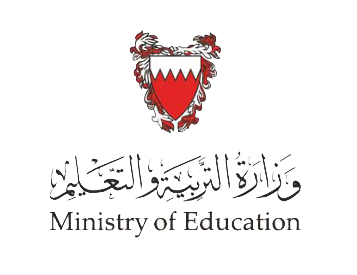 لغة عربية: إسناد الفعل المعتلّ إلى الضّمائر(1)
نشاط (1)
نُقاتلُ
فَلْنَبْعَثْ
فَنُطيعُ
وجموا
وَصَلَ
رَأَوْا
قال
دعا
- أُصنّف الأفعال التي تحتها خطّ في الفقرة السّابقة إلى أفعال صحيحة ومعتلّة:       (3د)
وزارة التربية والتعليم –الفصل الدراسي الثاني 2020-2021م
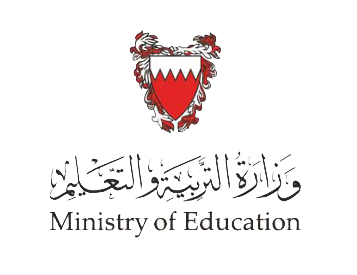 لغة عربية: إسناد الفعل المعتلّ إلى الضّمائر(1)
أَسْتَنْتِجُ أَنَّ:
الفعل المعتلّ ينقسم إلى ثلاثة أقسام:
يَئس
وعد
الفعل المعتلّ الأول ويُسمّى مِثالاً.
الفعل المعتلّ الوَسَط ويُسمّى أَجْوَفَ.
صال
سار
الفعل المعتلّ الآخِر ويُسمّى ناقصًا.
دعا
بَنَى
وزارة التربية والتعليم –الفصل الدراسي الثاني 2020-2021م
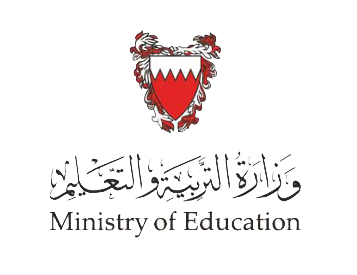 لغة عربية: إسناد الفعل المعتلّ إلى الضّمائر(1)
أولاً: الفِعْلُ المِثَالُ
نشاط (1)
- أُحدّد الفعل المعتلّ في الجمل الآتية ثمّ أُكملُ الجدولَ:                        (4د)
و  ق ف
مِثَالٌ واويّ
الواو بداية الفِعْلِ
يَقِفُ
الواو بداية الفِعْلِ
و  ص ل
يُواصلُ
مِثَالٌ واويّ
الياء بداية الفِعْلِ
ي ء  س
مِثَالٌ يائيّ
يَئِسَ
وزارة التربية والتعليم –الفصل الدراسي الثاني 2020-2021م
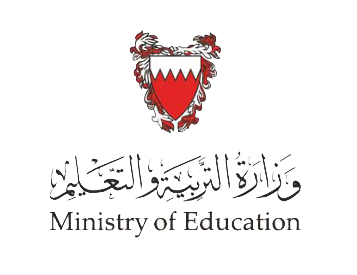 لغة عربية: إسناد الفعل المعتلّ إلى الضّمائر(1)
نشاط (2)
- أُسْنِدُ كلّ فعل من الأفعال الماضية الآتية إلى الضّمائر في الجدول الآتي:(6د)
وَعَدْنَ
وَعَدَا
وَعَدُوا
وَعَدْنا
وَعَدْتُ
وَصَلْنَ
وَصَلُوا
وَصَلْنا
وَصَلْتُ
وَصَلا
وَقَفُوا
وَقَفْنا
وَقَفْتُ
وَقَفَا
وَقَفْنَ
وزارة التربية والتعليم –الفصل الدراسي الثاني 2020-2021م
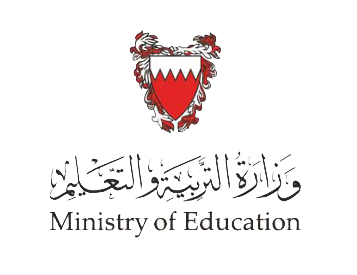 لغة عربية: إسناد الفعل المعتلّ إلى الضّمائر(1)
نشاط (3)
- أُسْنِدُ كلّ فعل من الأفعال المضارعة الآتية إلى الضّمائر في الجدول الآتي:(6د)
تَقعين
يَقَعْنَ
يَقَعون
يَقَعان
يَيْأسان
يَيْأسْنَ
يَيْأسون
تَيْأسين
يَعِظون
يَعِظنَ
يَعِظان
تــَعِظين
وزارة التربية والتعليم –الفصل الدراسي الثاني 2020-2021م
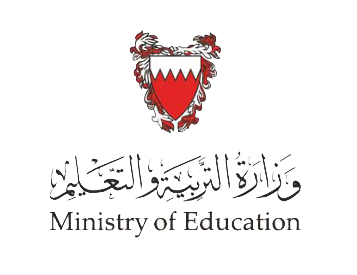 لغة عربية: إسناد الفعل المعتلّ إلى الضّمائر(1)
نشاط (4)
- أُحوّلُ الفعل الماضي المعتلّ الأوّل (وَقَفَ)  إلى فعل أمر ثمّ أُسْنِدُهُ إلى الضّمائر في الجدول الآتي:(6د)
قِفْنَ
قِفِي
قِفْ
قِفُوا
قِفَا
وزارة التربية والتعليم –الفصل الدراسي الثاني 2020-2021م
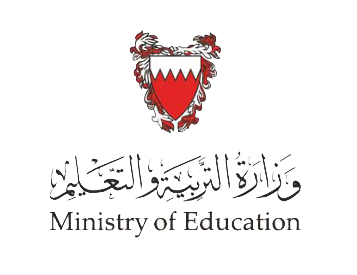 لغة عربية: إسناد الفعل المعتلّ إلى الضّمائر(1)
الفِعْلَ المِثالَ ( الفعل المعتلّ الأوّل) إذا كان ماضيًا أو مُضارعًا أو أمرًا لا يَحْدُثُ فيه أيّ تغييرٍ عندَ إسنادِهِ إلى ضمائرِ الرّفعِ المتّصلَة.
أَسْتَنْتِجُ أَنَّ:
الواو تحذف من الفِعْل المِثال عند تحويلِه إلى صيغةِ المضارعِ أو الأمر إذا كان ثلاثيا (وصل،يصل،صلْ) وتبقى إذا كان غير ثلاثيّ (واصلَ، يُواصِلُ، واصِلْ).
عِلمًا وأَنَّ:
ضمائر الرّفع المتّصلة
الفعل الماضي
وَعَدُوا
وَعَدَا
وَعَدْنا
وَعَدْتُ
وَعَدْنَ
وَعَدَ
ضمائر الرّفع المتّصلة
الفعل المضارع
يَعِدْنَ
تَعِدِينَ
يَعِدونَ
يَعِدَان
يَعِدُ
ضمائر الرّفع المتّصلة
الفعل الأمر
واجِهْنَ
واجهي
واجهوا
واجِها
واجِهْ
وزارة التربية والتعليم –الفصل الدراسي الثاني 2020-2021م
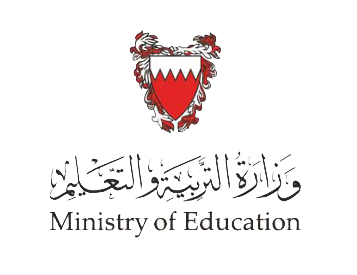 لغة عربية: إسناد الفعل المعتلّ إلى الضّمائر(1)
ثانيًا: الفعل الأَجْوَف
نشاط (1)
- أُحدّد الفعل المعتلّ في الأمثلة الآتية ثمّ أبيّن جذره وَنَوْعَهُ:                          (6د)
يصومُ
صا م
ص و م
أجْوفٌ واويّ
الألف وَسَط الفِعْلِ
يسير
سار
س ي ر
أجْوفٌ يائيّ
الألف وَسَط الفِعْلِ
أجْوفٌ واويّ
ن و ل
ينالُ
نا ل
الألف وَسَط الفِعْلِ
وزارة التربية والتعليم –الفصل الدراسي الثاني 2020-2021م
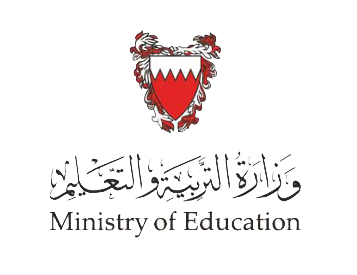 لغة عربية: إسناد الفعل المعتلّ إلى الضّمائر(1)
أَسْتَنْتِجُ أَنَّ:
الفِعْلَ الأَجْوَفَ نوعان:
1- واويٌّ وهو ما كانتْ الأَلِفُ فيه مُنْقَلِبَةً عن واوٍ.
صالَ
ص و ل
باعَ
1- يائيٌّ وهو ما كانتْ الأَلِفُ فيه مُنْقَلِبَةً عن ياءٍ.
ب ي ع
وزارة التربية والتعليم –الفصل الدراسي الثاني 2020-2021م
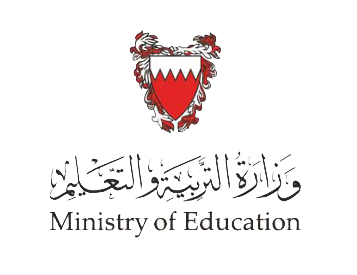 لغة عربية: إسناد الفعل المعتلّ إلى الضّمائر(1)
ثانيًا: الفِعْلُ الأَجْوَفُ
نشاط (2)
- أُسْنِدُ كلّ فعل من الأفعال الماضية  (معتلّة الوَسَطِ) الآتية إلى الضّمائر في الجدول الآتي:(6د)
سُدْنَ
سَادا
سَادوا
سُدْنا
سُدْتُ
بِعْنَ
باعا
بَاعوا
بِعْنا
بِعْتُ
قُلْنَ
قَالا
قَالوا
قُلْنا
قُلْتُ
وزارة التربية والتعليم –الفصل الدراسي الثاني 2020-2021م
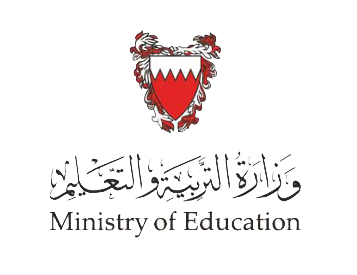 لغة عربية: إسناد الفعل المعتلّ إلى الضّمائر(1)
أَسْتَنْتِجُ أَنَّ:
الفعل الماضيَ الأجوفَ يُحْذَفُ وَسَطُهُ إِذا أُسْنِدَ إلى ضَمَائِرِ الرّفْعِ المُتَحَرّكة( تاء الفاعل، نَا الفَاعلين، وَنُون النّسْوَة).
أمّا إذا أُسْنِدَ إلى ضَمَائِرِ الرّفْعِ السّاكِنَةِ( أَلِف الإثنين، وَاو الجماعة) فلا يُحْذَفُ وَسَطُهُ، أَيْ لا يَحْدُثُ فِيهِ أيُّ تَغْييرٍ.
وزارة التربية والتعليم –الفصل الدراسي الثاني 2020-2021م
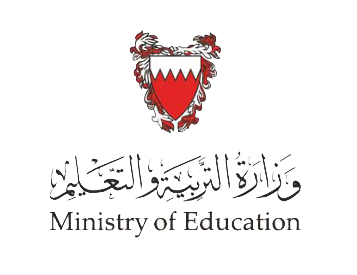 لغة عربية: إسناد الفعل المعتلّ إلى الضّمائر(1)
ثانيًا: الفعل الأَجْوَف
نشاط (3)
- أُسْنِدُ كلّ فعل من الأفعال المضارعة (معتلّة الوَسَطِ) الآتية إلى الضّمائر في الجدول الآتي:(6د)
تَقُودِينَ
يَقُدْنَ
يَقُودُونَ
يَقُودَانِ
تَسِيرِينَ
يَسِرْنَ
يَسِيرُونَ
يَسِيرَانِ
وزارة التربية والتعليم –الفصل الدراسي الثاني 2020-2021م
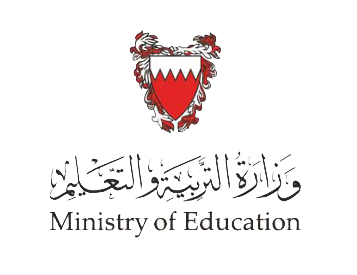 لغة عربية: إسناد الفعل المعتلّ إلى الضّمائر(1)
ثانيًا: الفعل الأَجْوَف
نشاط (4)
- أُحوّلُ الفعل الماضي المعتلّ الوَسَط(جَابَ-عادَ)  إلى فعل أمر ثمّ أُسْنِدُهُ إلى الضّمائر في الجدول الآتي:(6د)
جوبِي
جُبْنَ
جُوبُوا
جُوبا
عودي
عُدْنَ
عودوا
عودا
وزارة التربية والتعليم –الفصل الدراسي الثاني 2020-2021م
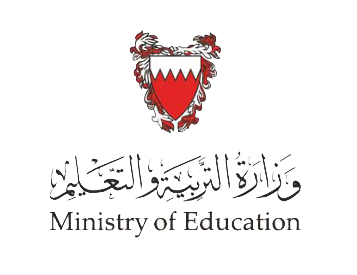 لغة عربية: إسناد الفعل المعتلّ إلى الضّمائر(1)
أَسْتَنْتِجُ أَنَّ:
الفِعْلَ الأجوفَ إذا كان مضارعًا أو أمرًا يُحْذَفُ وَسَطُهُ عِنْدَ إِسْنَادِهِ إلى ضَمِيرِ الرّفعِ المُتحرّك، أمّا إِذَا أُسْنِدَ إلى ضَمَائِرِ الرّفْعِ السّاكِنَةِ فَلا يُحْذَفُ وَسَطُهُ، أيْ لا يَحْدُثُ فِيهِ تَغْيير.
وزارة التربية والتعليم –الفصل الدراسي الثاني 2020-2021م
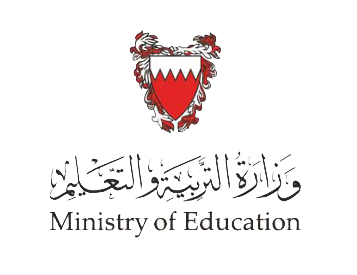 لغة عربية: إسناد الفعل المعتلّ إلى الضّمائر(1)
إسناد الأفعال المعتلّة إلى الضّمائر
فعل معتلّ الوَسَطِ(أَجْوَف)
فعل معتلّ الأوّل (مِثَال)
أجْوَفٌ يائيٌّ
أجْوَفٌ واويٌّ
مِثَالٌ يائيٌّ
مِثالٌ واويٌّ
قَامَ
بَاعَ
وَعَدَ
يَئِسَ
إذا كان ماضيًا يُحْذَفُ وَسَطُهُ إِذا أُسْنِدَ إلى ضَمَائِرِ الرّفْعِ المُتَحَرّكة( تاء الفاعل، نَا الفَاعلين، وَنُون النّسْوَة). ولا يُحْذَفُ وَسَطُهُ إذا أُسْنِدَ إلى ضَمَائِرِ الرّفْعِ السّاكِنَةِ.
إذا كان مضارعًا أو أمرًا يُحْذَفُ وَسَطُهُ عِنْدَ إِسْنَادِهِ إلى ضَمِيرِ الرّفعِ المُتحرّك(نون النّسوة)، أمّا إِذَا أُسْنِدَ إلى ضَمَائِرِ الرّفْعِ السّاكِنَةِ فَلا يُحْذَفُ وَسَطُهُ.
الفِعْل المِثال (إذا كان ماضيًا أو مُضارعًا أو أمرًا لا يَحْدُثُ فيه أيّ تغييرٍ عندَ إسنادِهِ إلى ضمائرِ الرّفعِ المتّصلَة.
وزارة التربية والتعليم –الفصل الدراسي الثاني 2020-2021م
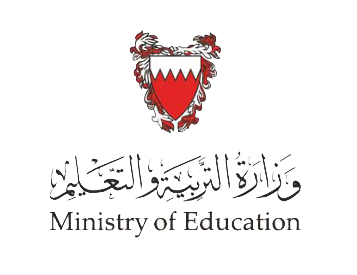 لغة عربية: إسناد الفعل المعتلّ إلى الضّمائر(1)
النّشاط الختاميّ
3 دقائق
س1: أخْتار الإجابة الصّحيحة ممَّا يَأتي:
- (يَنَعَ الزّهرُ لأنّ سُعَادَ مُهْتَمّة بِهِ.) نوع الفعل في الجملة السّابقة هو:
أ.  فِعْلٌ معتلٌّ مثالٌ يائيّ.              ب. فِعْلٌ معتلٌّ مثالٌ واويّ.                 ج. فِعْلٌ معتلٌّ أَجْوَفٌ يائيّ.
أسئلة للتّقييم الذّاتي
- (فاز الطّالب بكأس البطولة.) نوع الفعل في الجملة السّابقة هو:
أ. فِعْلٌ معتلٌّ أجوف يائيّ.            ب. فِعْلٌ معتلٌّ مثالٌ واويّ.               ج. فِعْلٌ معتلٌّ أَجْوَفٌ واويّ.
- (سِرْ نحْوَ الثُّريّا.) نوع الفعل في الجملة السّابقة هو:
أ. فِعْلٌ مُعْتَلّ مثالٌ واويّ.                 ب. فِعْلٌ معتلٌّ أجْوَفٌ يائيّ.          ج. فِعْلٌ معتلٌّ أَجْوَفٌ واويّ.
وزارة التربية والتعليم –الفصل الدراسي الثاني 2020-2021م
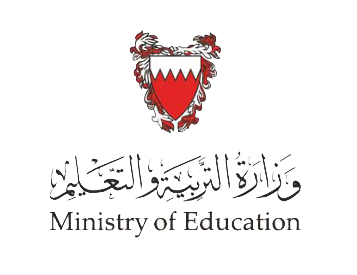 لغة عربية: إسناد الفعل المعتلّ إلى الضّمائر(1)
س2: أَقْرَأُ الفِقرةَ الآتية، ثمّ أسْتَبدِلُ بكلمة (المرأة) كلمة (النّسوة)، وأغيّرُ ما يلزم:
6 دقائق
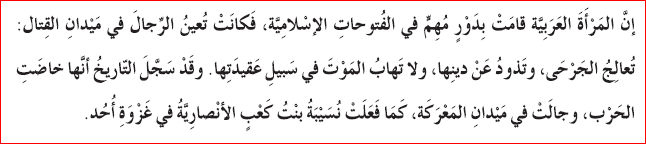 ...............................................................................................................................................................................................................................................................................................................................................................................................................................................................................................................................................
إنّ النّسْوَةَ العَرَبيّاتِ قُمْنَ بدورٍ مُهِمٍّ في الفتوحات الإسلاميّة، فَكُنّ يُعِنّ الرّجالَ في ميدان القِتال: يُعَالِجْنَ الجَرْحَى، ويَذُدْنَ عن دِينِهِنَّ، ولا يَهَبْنَ الموتَ في سَبِيلِ عَقِيدَتِهِنّ. وقد سَجّلَ التّاريخُ أنّهُنّ خُضْنَ الحَرْبَ، وجُلْنَ في ميدانِ المَعْرَكَةِ، كَمَا فَعَلَتْ نُسَيْبَةُ بِنْتُ كَعْبٍ الأنصاريّةُ في غَزْوَةِ أُحُدٍ.
وزارة التربية والتعليم –الفصل الدراسي الثاني 2020-2021م
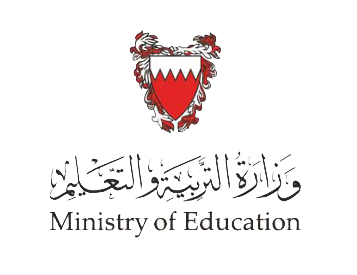 لغة عربية: إسناد الفعل المعتلّ إلى الضّمائر(1)
4 دقائق
س3: أُخاطبُ بالعبارةِ الآتية المُفْرَد المُؤَنّث والمثنّى والجمعَ بنوعيهما مغيّرًا ما يلزم:
صُنْ نَفْسَكَ عَنِ الحَسَدِ تَعِشْ مُرْتَاحَ الضّمير
- المفرد المؤنّث:
صُوني نفسَكِ عن الحَسَدِ تَعيشي مُرْتاحَةَ الضّميرِ.
.................................................................................................................
- المثنّى:
صُونا نَفْسَيْكُمَا عن الحَسَدِ تَعيشا مُرْتاحَيْ الضّميرِ.
.................................................................................................................
- جمع المذكّر:
صُونوا أَنْفُسَكُم عن الحَسَدِ تَعيشوا مُرْتاحي الضّميرِ.
.................................................................................................................
- جمع المؤنّث:
صُنّ أَنْفُسَكُنّ عن الحَسَدِ تَعِشْنَ مُرْتاحَاتِ الضّميرِ.
.................................................................................................................
وزارة التربية والتعليم –الفصل الدراسي الثاني 2020-2021م
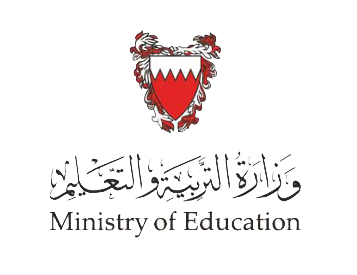 انتهى الدّرْس
وزارة التربية والتعليم –الفصل الدراسي الثاني 2020-2021م